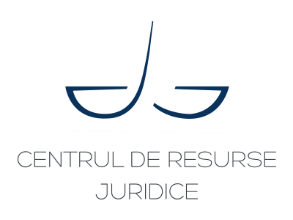 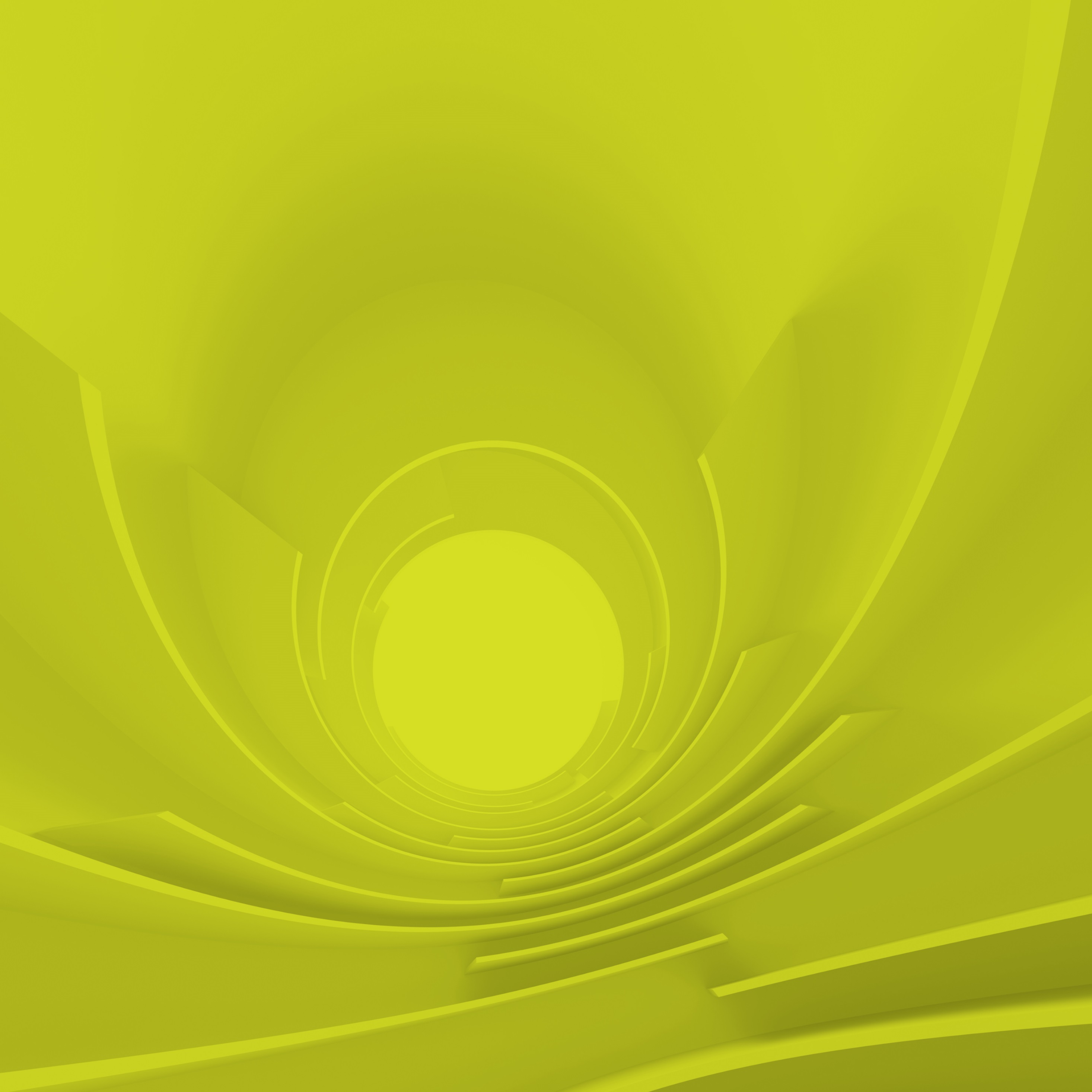 Conformitatea OUG nr. 6/2016 privind unele măsuri pentru punerea în executare a mandatelor de supraveghere tehnică dispuse în procesul penal cu Decizia Curţii Constituţionale nr.51/2016
Georgiana Iorgulescu
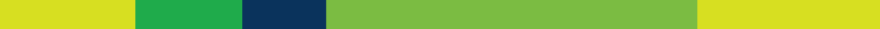 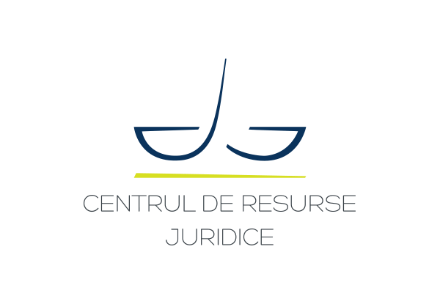 Art. 115 alin.6 din Constituţie
Afectarea drepturilor şi libertăţilor fundamentale prin:
Sporirea competenţelor SRI în zona de cercetare penală
Introducerea unui serviciu secret, militar, ca titular al tehnicii de interceptare
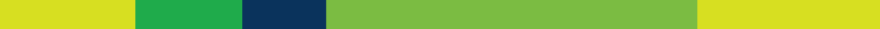 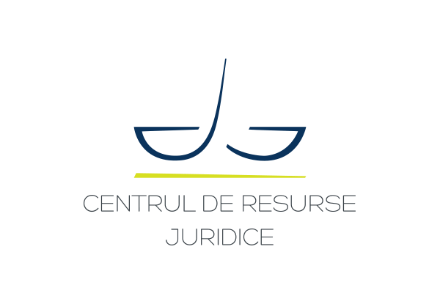 Art.8 alin.2 din Legea 14/1992
Introduce o structură denumită Centrul Naţional de Interceptare a Comunicaţiilor, din cadrul SRI, care obţine, prelucrează şi stochează informaţii ref. la siguranţa naţională.
Textul introdus nu precizează cine este acest centru, ce face, cine îl conduce, cine anume l-a înfiinţat şi prin ce act normativ
Textul nu este clar, previzibil şi accesibil (§ 46 Decizia CC)
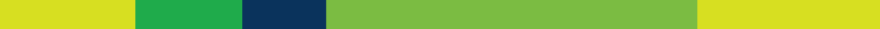 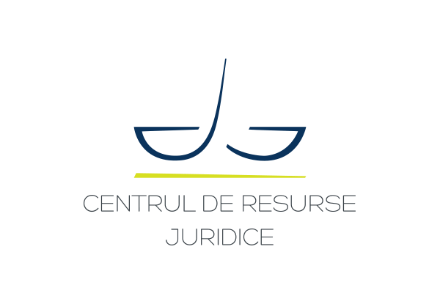 Art.8 alin.2 din Legea 14/1992
Acest Centru asigură, la cererea organelor de urmărire penală, accesul nemijlocit şi independent al acestora la sistemele tehnice în scopul executării supravegherii tehnice.
Accesul nu poate fi nemijlocit, din moment ce serverele de management aparţin acestui Centru Naţional
Cui anume prezintă organele de urmărire penală mandatele judecătoreşti?
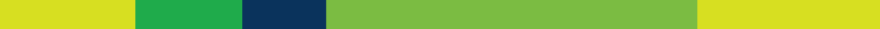 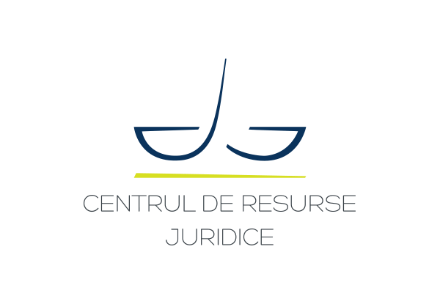 Art.142. alin.2 NCPP
Precizează colaborarea dintre furnizorii de servicii de comunicaţii și procuror, organele de cercetare penală sau lucrătorii specializaţi din cadrul poliţiei pentru punerea în executare a mandatului de supraveghere tehnică.
Cum anume vor colabora dacă punerea în executare a mandatului de supraveghere tehnică se face mijlocit, prin Centrul Naţional de Interceptare?
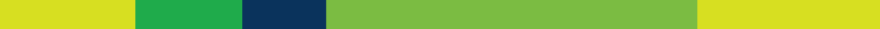 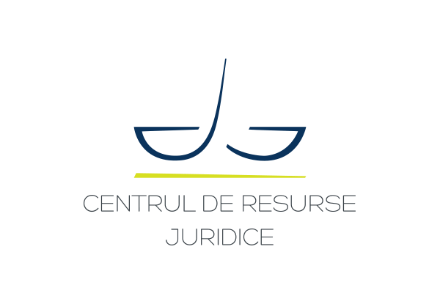 Art.8, alin.3 din Legea 14/1992
Condiţiile concrete în care organele judiciare au acces la sistemele tehnice se stabilesc prin protocoale de colaborare încheiate între SRI, MP, MAI, etc.
Deci organele judiciare au acces mijlocit
Se stabileşte printr-o legislaţie infralegală, de natură administrativă, care are un grad sporit de inaccesibilitate şi instabilitate, un mod concret de intruziune în viaţa privată (§ 47 Decizia CC)
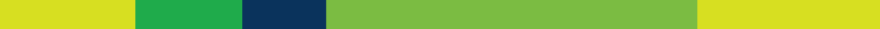 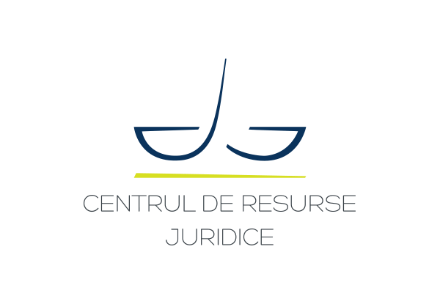 Art. 13 din Legea 14/1992
Organele SRI pot fi desemnate organe de cercetare penală speciale, cf.art.55 alin.5 şi 6 NCPP pentru punerea în executare a mandatelor de supraveghere tehnică în cazul infracţiunilor contra securităţii naţionale şi terorism.
Mijlocul de probă va fi clasificat
Exercită supravegherea în locul procurorului DIICOT
SRI organizează și execută activități pentru culegerea, verificarea și valorificarea informațiilor necesare cunoașterii, prevenirii și contracarării oricăror acțiuni care constituie, potrivit legii, amenințări la adresa siguranței naționale a României
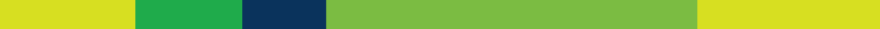 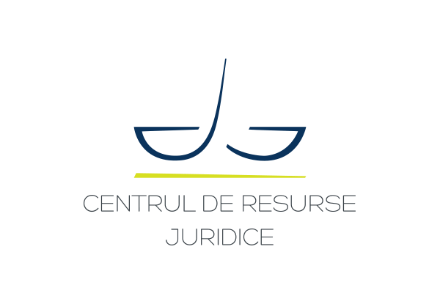 Art.66¹din Legea 303/2004
În cadrul Ministerului Public pot funcţiona ofiţeri de poliţie judiciară în vederea punerii în executare a mandatelor de supraveghere tehnică.
Art. nu impune o obligaţie, ca atare se pune întrebarea cine va pune în executare mandatele în cadrul parchetelor nespecializate şi DIICOT?
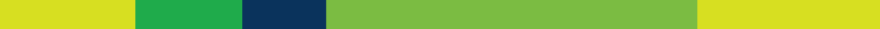 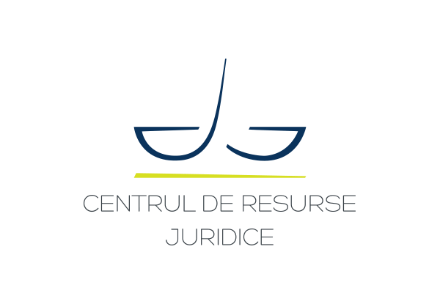 Art.2, alin.1 din Legea 508/2004
În cadrul activităţii DIICOT, ofiţerii şi agenţii de poliţie detaşaţi efectuează numai punerea în executare a mandatelor de supraveghere tehnică.
Prin urmare, DIICOT nu va avea ofiţeri de poliţie judiciară detaşaţi pentru orice acte de urmărire penală, asemenea DNA, ci numai pentru supraveghere tehnică
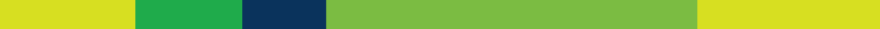 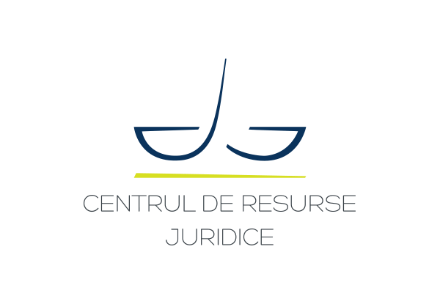 Art.30¹din Legea 304/2004
Semestrial sau ori de câte ori este nevoie, preşedintele ICCJ ori un judecător anume desemnat verifică modul de punere în practică în cadrul Centrului Naţional de Interceptare a supravegherii tehnice realizate de organele de urmărire penală
Textul este neclar, inaplicabil, pune o sarcină imposibilă pt. judecătorul ICCJ, iar detaliile se reglementează prin legislaţie secundară; simplu formalism
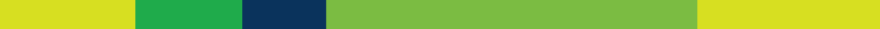